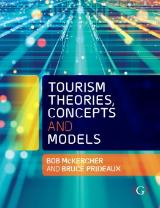 Chapter 1: Theory, Concepts and Models
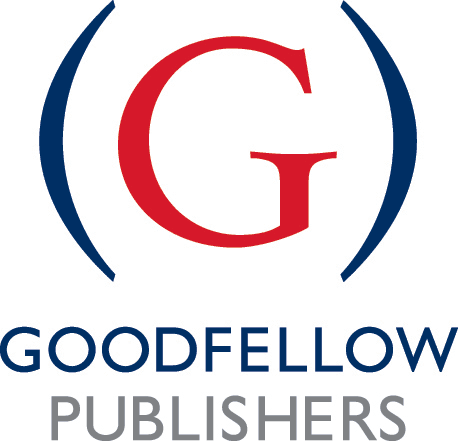 Learning Objectives
Define theory and distinguish between good and bad theory
Identify and analyse seven types of theory used in tourism
Define the differences between theory, concepts and models
Tourism Theories, Concepts and Models by McKercher and Prideaux © Goodfellow Publishers 2021
What is Theory?
Cooper and Shindler (2014) - systematically interrelated concepts, definitions and propositions that are advanced to define and predict phenomena. 
Dann, Nash and Pearce (1988) - the body of logically interconnected propositions that provide an interpretive basis for understanding phenomena. 
Sarokin (2017) - a well-defined scientific principal that is supported by convincing experimental and observational evidence that has strong explanatory power and helps scientists understand a phenomena and make predictions about future events.
Stewart, Harte and Sambrook (2011) - theory is an explanation that offers accounts of how and why things are as they are.
Tourism Theories, Concepts and Models by McKercher and Prideaux © Goodfellow Publishers 2021
Theory must have four basic criteria
Conceptual definitions where existence and properties are asserted to account for what is observable, that define who or what is included and specifically excluded. 
Domain limitations which specify the exact setting where the theory can be applied. 
Relationship-building qualities which logically assemble a causal relationship between items and state how variables are related or unrelated to other variables. 
The ability to predict relationships and offer internally consistent predictions in the real world.
(source: Wacker 1998)
Tourism Theories, Concepts and Models by McKercher and Prideaux © Goodfellow Publishers 2021
Characteristics of ‘good’ theory
Unique – one theory must be differentiated from another (if 2 theories are identical, then they are really 1 theory)
Accurate within its domain 
Parsimonious - If two theories are similar in most respects, the one making fewer assumptions and requiring fewer definitions is better
Conservative, in that it cannot be replaced until a new, competing theory is shown to be superior
Generalizable – the more areas a theory can be applied to, the better 
Fecundity – can be used to expand the area of enquiry into new directions and it should have broad scope with explanations that go beyond those it was initially used to explain
Consistent - within itself and with other accepted theories that are related to the same phenomena
Simple and make sense of seemingly disparate parts
Abstraction – independent in time and space
Tourism Theories, Concepts and Models by McKercher and Prideaux © Goodfellow Publishers 2021
Importance of theory
Tourism Theories, Concepts and Models by McKercher and Prideaux © Goodfellow Publishers 2021
What is NOT theory
Source: From Sutton and Staw (1995)
Tourism Theories, Concepts and Models by McKercher and Prideaux © Goodfellow Publishers 2021
Seven types of theory in tourism (Source: Smith, Xiao, Nunkoo and Tukamushaba 2013)
Tourism Theories, Concepts and Models by McKercher and Prideaux © Goodfellow Publishers 2021
Does tourism have theory?
Smith and Lee (2010) - nascent development of theory in tourism 
Most tourism theories borrow heavily from theories developed in other disciplines

Ritchie et al (2008) - more positive attitude
Development of core tourism theory as distinct from theory developed in other disciplines and applied to tourism. 
Tourism theory lies along a continuum
At one end - Core tourism theory is specific to tourism and not readily generalizable to other disciplines
Inherently multi-disciplinary for it integrates different disciplinary perspectives to explain tourism and especially to fill in the gaps where one discipline’s perspective is lacking.
At the other end - Foundational tourism theory aims to develop generalizations beyond tourism. 
Single disciplinary focus
Tourism Theories, Concepts and Models by McKercher and Prideaux © Goodfellow Publishers 2021
Prof Jafar Jafari, the founding editor of Annals of Tourism Research talks about the disciplinary origins of tourism
https://www.youtube.com/watch?v=DbY7CkBAie0
Tourism Theories, Concepts and Models by McKercher and Prideaux © Goodfellow Publishers 2021
Concepts
Abstractions of ideas 
The level of abstraction can vary depending on the generalizability of the topic. Something like tourism is a very abstract concept.
Can be broad or narrow and can be based on experience or imaginary.
Not theories, models or paradigms. Instead, they are mental boxes into which things are thrown that are thought to have things in common.
Tourism Theories, Concepts and Models by McKercher and Prideaux © Goodfellow Publishers 2021
Four key features when defining concepts
Keep the definitions clear – which can be hard when we use words to describe words
Make the definition appropriate – use a definition that is consistent with what is generally meant by the idea
Avoid defining concepts with related concepts – try not to define tourism as a concept by describing tourists, another concept
Avoid circular arguments
Source: Bosch 2011
Tourism Theories, Concepts and Models by McKercher and Prideaux © Goodfellow Publishers 2021
Models
In the social sciences, models are often visual representations that help build or simplify theory and demonstrate its relevance and applicability to real life.
Help us better understand real world systems 
Present a simplified set of relationships that shows some causal direction. 
Components
input
process function 
output
Tourism Theories, Concepts and Models by McKercher and Prideaux © Goodfellow Publishers 2021
Two types of models in tourism
Theoretical models
Process models
Descriptive models which define components of the tourism system
Explanatory models which show how a system or subsystem works with or without the specification of a causal relationships
Predictive models that enable forecasting
Subjective types based on a particular dogma or idiosyncratic format 
Problem solving that follows a sequence
Systems theory
Source: Getz 1986
Tourism Theories, Concepts and Models by McKercher and Prideaux © Goodfellow Publishers 2021
Typologies
Used primarily for classification and comparison 
Emphasis on observing factors such as psychological, social, cultural and geographic relationships 
Based on the results classifications are developed
Primarily descriptive in nature
Tourism Theories, Concepts and Models by McKercher and Prideaux © Goodfellow Publishers 2021
How it all fits together
Tourism Theories, Concepts and Models by McKercher and Prideaux © Goodfellow Publishers 2021